요나여, 무엇이 더 소중한가? 
(요나서 제4장) 

Oh Jonah!  What is More Precious?
(Jonah Chapter 4)
מְקוֹר מַיִם חַיִּים 
ἡ πηγή ὕδατος ζωῆς 
The Spring of Living Water 
생명수 샘  生命水的泉源
La Fuente de Agua Viva 
La Source d'Eau Vive
Die Quelle Lebendigen Wassers 
Fonte de Água Viva
‎ يَنْبُوعَ الْمِيَاهِ الْحَيَّةِ،
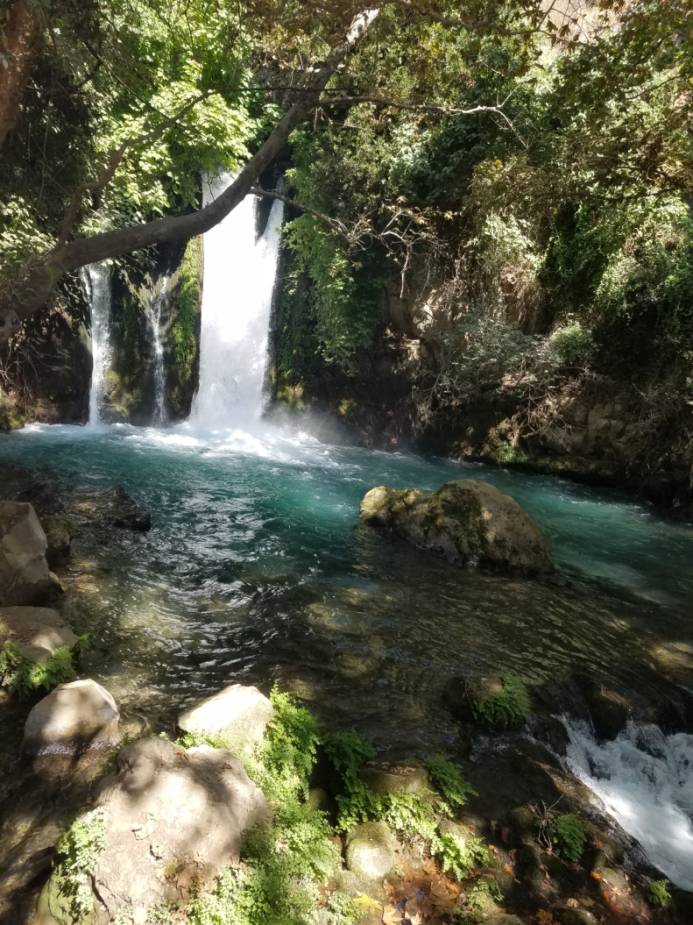 ~yYI©x; ~yIm:å ŸrAqåm. Wbøz>[' yti’ao yMi_[; hf'ä[' tA[ßr" ~yIT:ïv.-yKi(    `~yIM")h; WlkiÞy"-al{ rv<ïa] ~yrIêB'v.nI ‘troaBo tArêaBo ‘~h,l' bcoÜx.l;
Jeremiah 2:13 My people have committed two sins: They have forsaken me, the spring of living water, and have dug their own cisterns, broken cisterns that cannot hold water.
김경래, Ph.D. 1995
(Hebrew University of Jerusalem)
싫어하고 성내는 요나, 도대체 무엇이 문제인가?


       욘4:1-2. 1 요나가 매우 싫어하고 성내며,  2 여호와께 기도하여 
이르되 여호와여 내가 고국에 있을 때에 이러하겠다고 말씀하지 
아니하였나이까. 그러므로 내가 빨리 다시스로 도망하였사오니 주께서는 은혜로우시며 자비로우시며 노하기를 더디하시며 인애가 크시사 뜻을 돌이켜 재앙을 내리지 아니하시는 하나님이신 줄을 내가 알았음이니이다. 

     -요나가 성내는 이유: 
  욘3:10 하나님이 그들이 행한 것 곧 그 악한 길에서 돌이켜 떠난  것을 보시고 하나님이 뜻을 돌이키사 그들에게 내리리라고 말씀하신 재앙을 내리지 아니하시니라.

           1) 이스라엘의 원수 나라 앗시리아를 미워하는 애국자적 입장: 
                그들이 잘되는 것은 싫고, 그들이 재난이나 불행을 만나면 좋아할 요나
           2) 선지자로서의 체면: 자기가 선포한 대로 이루어지지 않음
요나에게 전혀 소중하지도 아쉽지도 않은 니느웨


 -나라가 다름: 앗시리아가 이스라엘에게 위협적인 원수 나라이기 때문에
 -종교가 다름: 그들이 야웨 하나님을 모르고 이방 신들을 섬기기 때문에
 -소문 또는 정보: 그들은 잔인하고 도덕적으로 부패한 나라이기 때문에
 -편견: 이유 없이 무조건  싫기 때문에


-내게 전혀 소중하지도 아쉽지도 달갑지도 않은 ‘나의 니느웨’는 누구인가?
    *사람마다 자신만의 ‘니느웨’가 있다. 많은 그리스도인에게도 예외는 아니다.

        -무관심: 내가 알지도 못하고, 본 적도 없는 내 관심 밖의 사람들
        -내 경쟁자로 간주되는 특정 국가, 종족, 집단, 사업체, 학교, 단체, 교회, 개인 등등
        -나와 다른 종교, 체제, 정당, 이익 단체 등에 속한 사람
        -내 수준과 다르거나 내가 좋아하는 유형이 아닌 사람
        -나를 싫어하거나 따돌리거나 욕하거나 속이거나 무시하거나 해치고자 하는 모든 사람
선지자 요나가 익히 알고 있는 하나님의 성품


     욘4:2  ….….주께서는 은혜로우시며 자비로우시며 노하기를 
           더디하시며 인애가 크시사 뜻을 돌이켜 재앙을 내리지 
              아니하시는 하나님이신 줄을 내가 알았음이니이다. 

       Exodus 34:6-7. 6 여호와께서 그의 앞으로 지나시며 선포하시되, 여호와라 여호와라 자비롭고 은혜롭고 노하기를 더디하고 인자와 진실이 많은 하나님이라.  7 인자를 천대까지 베풀며 악과 과실과 죄를 용서하리라. 그러나 벌을 면제하지는 아니하고 아버지의 악행을 자손 삼사 대까지 보응하리라. (Cf. Numbers 14:18; Psalm 86:15; 103:8; 145:8; Joel 2:13 …...)

        -하나님의 성품(속성)을 익히 알고 있는 요나는, 아마도 처음에는 하나님이 행여라도 니느웨 멸망 계획을 취소하실까 염려하여 도피했었고, 이제는 그것이 현실로 드러나자 심히 싫어하고 성냄.
        -그리스도인에게 있을 수 있는 모순: 하나님의 선하심을 찬양하지만, 자신은 실제의 생활에 있어서 그런 모습으로 사는 것을 원치 않음.   남이 고난 가운데서 의롭게 사는 것은 칭찬하지만, 나 자신이나 내 가족이 굳이 고생하면서까지 주님께 순종하며 사는 것은 달갑지 않음.
‘나의 니느웨’를 품은 채 하나님께 내뱉는 기도


      욘4:3-5. (2 여호와께 기도하여 ………)  3 여호와여 원하건대 이제 
내 목숨을 거두어 가소서. 사는 것보다 죽는 것이 내게 나음이니이다 
하니, (נֶפֶשׁ  목숨)   4 여호와께서 이르시되 네가 성내는 것이 옳으냐 하시니라. 
5 요나가 성읍에서 나가서 그 성읍 동쪽에 앉아 거기서 자기를 위하여 초막을 짓고 
그 성읍에 무슨 일이 일어나는가를 보려고 그 그늘 아래에 앉았더라. 


       (3절) 요나는 자기 뜻대로 이루어지지 않자 하나님 앞에 투정을 부림
       (5절) 요나는 아직도 니느웨가 멸망할 수 있다는 기대를 품고 성 밖으로 나가 지켜봄


           -눅9:52-54.   52 사자들을 앞서 보내시매 그들이 가서 예수를 위하여 준비하려고 사마리아인의 한 마을에 들어갔더니,   53 예수께서 예루살렘을 향하여 가시기 때문에 그들이 받아들이지 아니하는지라.   54 제자 야고보와 요한이 이를 보고 이르되, 주여, 우리가 불을 명하여 하늘로 부터 내려 저들을 멸하라 하기를 원하시나이까.
요나를 더욱 짜증나게 만든 한 가지 사소한 일

      욘4:6-8.  6 하나님 여호와께서 박넝쿨을 예비하사 요나를 가리게 
하셨으니 이는 그의 머리를 위하여 그늘이 지게 하며 그의 괴로움을 
면하게 하려 하심이었더라. 요나가 박넝쿨로 말미암아 크게 기뻐하였더니,   
7 하나님이 벌레를 예비하사 이튿날 새벽에 그 박넝쿨을 갉아먹게 하시매 시드니라.   
8 해가 뜰 때에 하나님이 뜨거운 동풍을 예비하셨고, 해는 요나의 머리에 쪼이매 요나가 혼미하여 스스로 죽기를 구하여 이르되 사는 것보다 죽는 것이 내게 나으니이다 하니라. 
      *박넝쿨 קִיקָיוֹן (kikayon): a plant, perhaps castor-oil plant (아주까리, 피마 蓖麻)
        예비하사 *The Hebrew  מנה (manah) appoint, ordain (4 times. 1:17; 4:6, 7, 8). 指定，安排

                                                   <최고의 스승이신 하나님>
        -철저하고 완벽한 수업 준비:  1) 바다 위에 큰 바람과 큰 폭풍 (1:4);    2) 큰 물고기 (1:17); 
3) 박넝쿨 (4:6);      4) 벌레 (4:7);      5) 뜨거운 동풍 (4:8)
        -적절하고 지혜로운 질문을 통해 학생이 스스로 답변을 찾도록 하심: 1) 네가 성내는 것이 옳으냐? (4:4, 9);   2) 내가 어찌 아끼지 아니하겠느냐? (4:11)
        -순탄한 길 뿐만 아니라 불행과 역경까지도 동원, 모든 것을 어울러 최선의 결과를 만들어내심: 롬8:28. 우리가 알거니와 하나님을 사랑하는 자 곧 그의 뜻대로 부르심을 입은 자들에게는 모든 것이 합력하여 선을 이루느니라.      (또는, ‘하나님께서 모든 것을 어울러서’)
요나에게 소중한 것, 하나님께 소중한 것

    욘4:9-11. 9 하나님이 요나에게 이르시되 네가 이 박넝쿨로 말미
암아 성내는 것이 어찌 옳으냐 하시니, 그가 대답하되 내가 성내어 
죽기까지 할지라도 옳으니이다 하니라.   10 여호와께서 이르시되 네가 수고도 아니하였고 재배도 아니하였고 하룻밤에 났다가 하룻밤에 말라 버린 이 박넝쿨을 아꼈거든, 11 하물며 이 큰 성읍 니느웨에는 좌우를 분변하지 못하는 자가 십 이만여 명이요 가축도 많이 있나니 내가 어찌 아끼지 아니하겠느냐 하시니라.
         *The knowledge of good and evil  선악을 분별한다는 것
      -Attribute of God, good rulers: Ecclesiastes 12:14; 2 Samuel 14:17; 19:35; 1 Kings 3:9.
      -When God decided, do not judge: Genesis 24:49-50; 31:24; Numbers 24:13
      -Attribute of babies: Deuteronomy 1:39; Isaiah 7:15-16 (cf. Jonah 4:11)

                    무엇이 더 소중한가?   <인간의 비뚤어진 마음>
       -내게 편안함을 제공하거나 득이 되는 것은 비록 조그만 것일지라도 소중히 여기고, 나와 상관 없는 수많은 사람들은 무슨 불행을 당하더라도 개의치 않는 마음
       -우리 주변에 무수히 존재하는 버려진 아이들, 불행을 당한 사람들보다 버림받은 애완동물이 더 안스러운 마음
       -하나님의 은혜로 구원 받을 수도 있는 죄인보다 사람이 아닌 다른 것들 또는 대상을 더 소중히 여기는 마음
사람을 향한 하나님의 안타까운 마음


눅9:25   사람이 만일 온 천하를 얻고도 자기를 잃든지
                빼앗기든지 하면 무엇이 유익하리요. (피조물중 가장 중요한 인간)

겔18:23 주 여호와의 말씀이니라. 내가 어찌 악인이 죽는 것을 조금인들 기뻐하랴. 
                그가 돌이켜 그 길에서 떠나 사는 것을 어찌 기뻐하지 아니하겠느냐. 
겔33:11 너는 그들에게 말하라. 주 여호와의 말씀이니라. 나의 삶을 두고 맹세하노니, 
                나는 악인이 죽는 것을 기뻐하지 아니하고 악인이 그의 길에서 돌이켜 떠나 
                사는 것을 기뻐하노라. 이스라엘 족속아 돌이키고 돌이키라. 
                너희 악한 길에서 떠나라. 어찌 죽고자 하느냐 하셨다 하라.
벧후3:9 주의 약속은 어떤 이들이 더디다고 생각하는 것 같이 더딘 것이 아니라, 
                오직 주께서는 너희를 대하여 오래 참으사 아무도 멸망하지 아니하고 
                다 회개하기에 이르기를 원하시느니라.
민수기 6:24-26
여호와는 네게 복을 주시고 너를 지키시기를 원하며, 여호와는 그의 얼굴을 네게 비추사 은혜 베푸시기를 원하며, 여호와는 그 얼굴을 네게로 향하여 드사 평강 주시기를 원하노라 할지니라 하라.
‎  יְבָרֶכְךָ יְהוָה וְיִשְׁמְרֶךָ׃       Numbers 6:24-26 
יָאֵר יְהוָה פָּנָיו אֵלֶיךָ וִיחֻנֶּךָּ׃                    
‎יִשָּׂא יְהוָה פָּנָיו אֵלֶיךָ וְיָשֵׂם לְךָ שָׁלוֹם׃